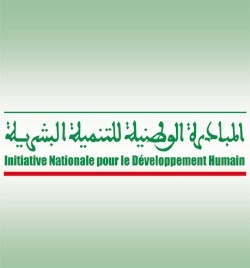 دليل المساطر المالية
مساطر تنفيذ نفقات حاملي مشاريع المبادرة الوطنية للتنمية البشرية : 
الجمعيات،التعاونيات، مجموعات النفع الاقتصادي و شركات الأشخاص
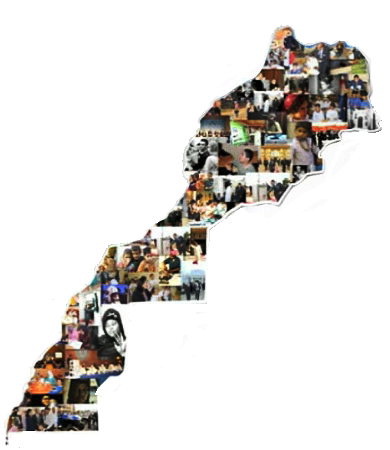 المبادرة الوطنية للتنمية البشرية
2011-2015
خطاب صاحب الجلالة محمد السادس نصره الله
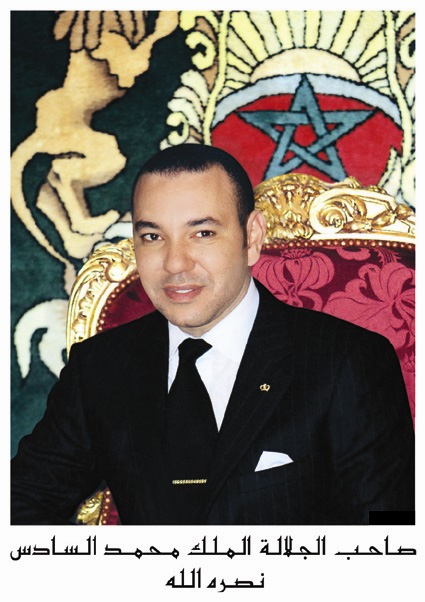 ….»
وفي هذا السياق، يجب وضع حد للحلول الترقيعية، والتدابير الجزئية غير المجدية المتنافية مع ضرورة دوامها.
كما ينبغي أن يقوم التمويل على إيجاد آلية ملائمة ومتميزة، تضمن استمرارية الموارد، وتسهيل ونجاعة مساطر التنفيذ 
....  «

مقتطف من خطاب صاحب الجلالة محمد السادس نصره الله الموجه إلى الأمة بتاريخ 18 ماي 2005
Type your text here. Type your text here. Type your text here. Type your text here. Type your text here. Type your text here. Type your text here. Type your text here. Type your text here. Type your text here. Type your text here. Type your text here. Type your text here. Type your text here. Type your text here. Type your text here. Type your text here. Type your text here.
مراجع قانونية
يهدف هذا الدليل إلى شرح مساطر تنفيذ صفقات حاملي مشاريع المبادرة الوطنية للتنمية البشرية و التحكم فيها، بدءا من طلب العروض إلى غاية مرحلة الأداء.
 هذا الدليل مستوحى من المساطر العمومية المعمول  بها في هذا المجال وخاصة :
الظهير الشريف رقم 1-58-376الصادر في 3 من جمادى I 1378 (15 نونبر 1958) المنظم لحق تأسيس الجمعيات كما وقع تغييره وتتميمه (الجريدة الرسمية رقم 2404 مكرر بتاريخ 27 نونبر 1958)
المرسوم الملكي رقم 330-66 بتاريخ 21 ابريل 1967الخاص بسن نظام عام للمحاسبة العمومية
المرسوم رقم 2-05-1016بتاريخ 19 يوليوز 2005 الخاص بإحداث الحساب الخصوصي  للمبادرة ”صندوق دعم المبادرة الوطنية للتنمية البشرية“ 
المرسوم رقم 2-05-1017الصادر بتاريخ 19يوليوز 2005المتعلق بخصوصيات مساطر إبرام صفقات في إطار المبادرة مع الأخذ بعين الاعتبار التعديلات والإضافات التي صدرت في المرسوم رقم  86-12-86 بتاريخ 16 ماي 2012 
المرسوم رقم 2-12-349 الصادر في 8 جمادى I  1434 (20 مارس 2013) الخاص بالصفقات العمومية
المرسوم رقم 2-99-1087الصادر في 4 ماي 2000 الخاص بالمصادقة على دفتر الشروط الإدارية العامة المطبقة على صفقات الأشغال المنجزة لحساب الدولة
المرسوم رقم 2-01-2332الصادر في 4 يونيو 2002 الخاص بالمصادقة على دفتر الشروط الإدارية العامة المطبقة على صفقات الخدمات المتعلقة بأعمال الدراسات والإشراف على الأشغال المبرمة لحساب الدولة
قرار وزير الاقتصاد والمالية رقم 168-06 بتاريخ 13 يناير 2006 الخاص بالوثائق والمستندات المثبتة في مرحلة الالتزام (في إطار المبادرة)
قرار وزير الاقتصاد والمالية رقم 1724-05 بتاريخ 17 غشت 2005 الخاص بالوثائق والمستندات المثبتة في مرحلة الأداء (في إطار المبادرة)
دورية الوزير الأول رقم 7/2003 بتاريخ 26 ربيع الثاني 1424 الموافق 27 يونيو 2003 والمتعلق بالشراكة بين الدولة والجمعيات
مقدمة
إذا كنت حاملا لمشروع في إطار المبادرة الوطنية للتنمية البشرية، المشار إليها بعده بـ “المبادرة“، فهذا يعني أنك صاحب هذا المشروع وأنك عازم على نجاحه.
ولتمكينك من تحقيق ونجاح مشروعك، الذي يعتبر مشروع الجميع، وضعت تحت تصرفك إمكانيات مالية مصدرها من المال العام .
إن استعمال المال ”العام“ يتطلب :
الامتثال للقيم والمبادئ الأساسية لاستخدامه من أجل المصلحة العامة والمساهمة في تحقيق أهداف المبادرة .
الالتزام بمجموعة من القواعد والمساطر المالية لاحترام المبادئ العامة المتعلقة باستغلال المال العام .
تساعدك هذه المساطر، بالإضافة إلى احترام قواعد وقوانين إبرام الصفقات العمومية، على تفادي الأخطاء وتحميك من تبعات المساءلة القانونية .
إذا كنت حاملا لمشروع في إطار المبادرة فهذا يعني أنك صاحب مشروع مسؤول عن منتوج ذي منفعة عامة. وعليه فأنت مدعو لتقديم حسابات وفقا لمساطر وآليات وضعت لحماية وتتبع ومراقبة استخدام المال العام .
يمكنك هذا الدليل من فهم مساطر تنفيذ النفقات التي تدخل في إطار المبادرة مع ضمان مراقبة وتقييم مشاريع المبادرة .
و عليه، فإن هذا الدليل يطبق على الجمعيات و التعاونيات و المجموعات ذات النفع الاقتصادي بمقتضى الاتفاقية المبرمة ما بين حامل المشروع و اللجنة الجهوية أو اللجنة الإقليمية أو اللجنة المحلية للتنمية البشرية.
4
فهرس
تقديم المبادرة الوطنية للتنمية البشرية
قيم ومبادئ المبادرة الوطنية للتنمية البشرية
تنظيم وإدارة المبادرة الوطنية للتنمية البشرية
التأطير الميزانياتي وتمويل المبادرة الوطنية للتنمية البشرية
محتوى وقواعد الاستهداف للبرامج الخمس للمبادرة الوطنية للتنمية البشرية
الشروط المسبقة
مراحل تنفيذ النفقات
التعبير عن الحاجيات
الاستشارة
اختيار نائل الصفقة
توقيع الصفقة
التنفيذ والتتبع
الأداء
رفع التقارير والتقييم والافتحاص
لائحة الملحقات
6
7
8
9
10
12
14
15
16
17
22
25
5
قيم ومبادئ المبادرة الوطنية للتنمية البشرية
تتبع المبادرة نهجا مبتكرا ومنهجية عمل تجمع بين الطموح والواقعية والفعالية وتترجم ببرامج عملية متكاملة وواضحة المعالم.
محاربة الفقر بالوسط القروي
محاربة الإثصاء الاجتماعي بالوسط الحضري 
محاربة الهشاشة
طرق مبتكرة لعمل ترابي فعال :
مشاريع و عمليات و أنشطة موحدة بفضل دلائل المساطر
6
تنظيم وإدارة المبادرة الوطنية للتنمية البشرية
اللجنة الاستراتيجية
لجنة القيادة 
التنسيقية الوطنية للمبادرة الوطنية للتنمية البشرية
على المستوى المركزي
التأطير الاستراتيجي :  التوجيه والمصادقة على الاستراتيجية وجداول الأعمال وتأطير الميزانية والمراقبة والتتبع والتقييم العام
أجهزة الدعم
المواكبة والدعم
أجهزة الحكامة
الاقتراح والمصادقة على المشاريع
على المستوى الترابي
اقتراح وإنجاز المشاريع وفق التوجيهات الاستراتيجية
وتبقى الحكامة والمصادقة على المشاريع ومساعدة حاملي المشاريع، حسب البرنامج، من اختصاص كل من : -------←
اللجنة الجهوية للتنمية البشرية
(CRDH)
قسم العمل الاجتماعي للإقليم أو للعمالة
(DAS)
اللجنة الإقليمية للتنمية البشرية
(CPDH)
فريق تنشيط الحي أو الجماعة
(EAQ/C)
اللجنة المحلية للتنمية البشرية
(CLDH)
حاملوا المشاريع
الشركاء المؤسساتيون :
جماعات ترابية
مؤسسات عمومية
الشركاء غير المؤسساتيين
جمعيات أو تعاونيات
شركات أشخاص
دور و المهام و تركيبة هذه اللجن توجد في المذكرة التوجيهية للمبادرة الوطنية للتنمية البشرية  و تشرح أيضا معايير الأهلية لحاملي المشاريع وكذا سيرورة و معايير الاختيار والمصادقة على المشاريع .
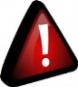 7
التأطير الميزانياتي وتمويل المبادرة الوطنية للتنمية البشرية
أهمية التمويل بالنسبة للمرحلة الثانية من المبادرة الوطنية للتنمية البشرية يدل على نجاحها
مصادر التمويل تدل على انخراط جميع الفاعلين
انخراط التعاون الدولي خصوصا البنك الدولي، الاتحاد الأوربي و المملكة العربية السعودية يدل على التتبع الدولي للنموذج المغربي في مجال التنمية البشرية
مبالغ بمليون درهم
حساب خصوصي :المبادرة الوطنية للتنمية البشرية
الآمر بالصرف : رئيس الحكومة
تفويض الاعتمادات
تبليغ بالمداخيل
المستوى المركزي
المستوى الترابي
حساب خصوصي : المبادرة المحلية للتنمية البشرية 
(CAS-ILDH)
الآمر بالصرف : رئيس الجماعة الترابية
حساب خصوصي للمبادرة الوطنية للتنمية البشرية 
(CAS-INDH)
الآمر بالصرف المساعد : والي /عامل
مساهمة الشركاء
وضع الاعتمادات رهن إشارة المستفيدين
التعاقد : اتفاقيات الشراكة
حامل المشروع : جمعية، تعاونية،…....
(حساب بنكي خاص بالمشروع)
الأداء : (شيك أو تحويل)
الموردون النهائيون
ملحوظة : إن مساطر توفير الأموال مشروحة بالتفصيل في المذكرة التوجيهية 2011- 2015 للمبادرة الوطنية للتنمية البشرية
8
محتوى وقواعد استهداف البرامج الخمس للمبادرة الوطنية للتنمية البشرية
برنامج محاربة الفقر بالوسط القروي
3,144 مليار درهم
برنامج التأهيل الترابي
 5 مليار درهم
الهدف من البرنامج القروي هو تحسين ظروف عيش الساكنة المستهدفة ب 702جماعة قروية :
الجماعات القروية المستهدفة حديثا : 
6 مليون درهم لكل جماعة من بين 301 جماعة يتجاوز أو يساوي معدل الفقر فيها 14% 
الجماعات القروية المستهدفة في إطار المرحلة الأولى : 
4 مليون درهم لكل جماعة من بين 193 جماعة قروية التي يتجاوز أو يساوي معدل الفقر فيها 20% 
3 مليون درهم لكل جماعة من بين 150 جماعة التي يتراوح معدل الفقر فيها مابين 14 و 20% 
2 مليون درهم لكل جماعة من بين 58 جماعة التي لا يتجاوز فيها معدل الفقر 14%
يهدف هذا البرنامج إلى تحسين عيش ساكنة المناطق الجبلية والمنعزلة عن طريق التجهيزات في البنيات التحتية الأساسيةل 503جماعة قروية منعزلة تابعة ل 22 إقليم :
الطرق القروية : 500 2 مليون درهم
الماء الصالح للشرب : 725 مليون درهم
الكهرباء : 1 200 مليون درهم
الصحة : 75 مليون درهم
التعليم : 450 مليون درهم
البرنامج الأفقي :  2,8 مليار درهم
يهدف هذا البرنامج إلى دعم الأنشطة الرامية إلى إنعاش الإدماج الاجتماعي والاقتصادي للفقراء في المناطق الفقيرة غير المستهدفة في البرامج الأخرى :
2.5 مليون درهم حصة قارة لكل عمالة أو إقليم 
حصة سنوية متغيرة تتناسب مع عدد الساكنة
40% من الحصة السنوية للبرنامج مخصصة للأنشطة المدرة للدخل
برنامج محاربة الإقصاء الاجتماعي بالوسط الحضري
3,461 مليار درهم
برنامج محاربة الهشاشة
1,4مليار درهم
يهدف هذا البرنامج إلى محاربة الإقصاء الاجتماعي وتحسين ظروف وجودة عيش ساكنة الـ  532 حيا حضريا المستهدفين :
8 مليون درهم لكل حي بالنسبة ل 153 حيا حضري في إطار توسيع الاستهداف الترابي للتجمعات الصاعدة  التي تتراوح ساكنتها ما بين 000 20 و 000 100 نسمة
8 مليون درهم لكل حي بالنسبة ل 114 حيا للمدن التي تتجاوز ساكنتها 000 100نسمة 
5 مليون درهم لكل حي بالنسبة ل 265 حيا المستهدفة في إطار المرحلة الأولى
الهدف هو تحسين نوعية عيش الأشخاص المهمشين الذين يوجدون في أحد عشر الفئات المستهدفة : 
1.7 مليون درهم حصة قارة لكل عمالة أو إقليم
حصة سنوية متغيرة تتناسب مع عدد ساكنة العمالة أو الإقليم
ملحوظة: لتطبيق جيد لهذه البرامج، يرجى الرجوع إلى الدليل المبسط لكل برنامج أو إلى المذكرة التوجيهية 2015-2011 للمبادرة الوطنية للتنمية البشرية
9
الشروط المسبقة
يتعين على حاملي مشاريع المبادرة الوطنية للتنمية البشرية :
التوفر على حساب بنكي خاص بالمشروع
التوفر على سجل محاسباتي يوضح العمليات المدينية و الدائنية المتعلقة بتنفيذ المشروع
ضبط المحاسبة المادية وسجل الجرد
10
مراحل تنفيذ جميع نفقات المبادرة
التعبير عن الحاجيات
13-12
الاستشارة
14
Notification
اختيار نائل الصفقة
15
توقيع الصفقة
16
التنفيذ والتتبع
21-17
الأداء
24-22
رفع التقارير والتقييم والافتحاص
26- 25
11
التعبير عن الحاجيات
الأداء
التنفيذ والتتبع
توقيع الصفقة
اختيار نائل الصفقة
الاستشارة
رفع التقارير والتقييم والافتحاص
المخاطر في حالة تعبير غير دقيق عن الحاجيات
تعريـف
كل خلل في التعبير عن الحاجات قد يخلق إشكالات في كل مراحل المشروع : 
طلب العروض : احتمال تقييم خاطئ للكلفة (مبالغة أو نقصان)، إلغاء طلب العروض، اختيار مورد غير قادر على تنفيذ المشروع...
تنفيذ الصفقة : تجاوز الآجال المحددة، تجاوز الميزانية المرصودة...
تتبع التعاقد : حدود غير واضحة للصفقة، جودة غير محددة بطريقة صحيحة، عقود ملحقة غير مبررة، إلغاء الصفقة...
نهاية الصفقة : الحصول على منتوج لا يلبي معايير الجودة المنشودة أو عدم القدرة على تدبير وصيانة المشروع بعد انتهاء الأشغال...
يعتبر التعبير عن الحاجيات من طرف صاحب المشروع مرحلة مهمة لنجاح المشروع. لذا يجب أن تكون الحاجة :
معبرا عنها بمفردات بسيطة، واضحة ودقيقة
غير مبالغ فيها: ملائمة لحجم المشروع
قابلة للتنفيذ في الآجال المحددة
مقدرةً كلفتها بدقة اعتمادا على أسعار السوق
دقيقة فيما يخص النجاعة والقدرة والجودة المطلوبة
مستدامة (تدبير مضمون)
الممارسات الجيدة المنصوح بها
الأدوات المتاحة
اتفاقية الشراكة المتعاقد عليها (في الملحق نموذج لاتفاقية شراكة يمكن تعديله لملاءمته مع طبيعة المشروع باتفاق مع أقسام العمل الاجتماعي واتفاقية التدبير المفوض)
المذكرة التوجيهية 2011- 2015 للمبادرة الوطنية للتنمية البشرية
دفاتر التحملات وأنظمة الاستشارة النموذجية المتوفرة على الموقع www.indh.gov.ma  أو لدى أقسام العمل الاجتماعي
مرسوم الصفقات العمومية 
دفاتر الشروط الإدارية العامة (الدراسات و الإشراف على الأشغال – الأشغال)
بوابة الصفقات العمومية : www.marchespublics.gov.ma  و الموقع الالكتروني للمبادرة الوطنية للتنمية البشرية www.indh.gov.ma
تأطير الحاجيات في حصة أو حصص بشكل يخول تحقيق مزايا اقتصادية
تنظيم جلسات جماعية للمصادقة على المشروع
استشارة هياكل الدعم والمصالح التقنية
اعتماد معايير وطنية أو دولية
الأخذ بعين الاعتبار التوصيات الواردة في تقارير الافتحاص المحتملة (الاستشارة مع قسم العمل الاجتماعي للعمالة/إقليم)
ملحوظة : يجب ربط الحاجيات بنوعية و تصنيف مشاريع و عمليات المبادرة ومعاييرها (الرجوع إلى الملحقات 1 و 2 المرفقة بالمذكرة التوجيهية  2011 - 2015 للمبادرة الوطنية للتنمية البشرية)
12
التعبير عن الحاجيات
الأداء
التنفيذ والتتبع
توقيع الصفقة
اختيار نائل الصفقة
الاستشارة
رفع التقارير والتقييم والافتحاص
الخطوات المتبعة
يجب في بداية السنة أو في بداية المشروع :
دراسة جميع الحاجيات لبرمجة المشتريات بشكل يسمح بجمع الأعمال (الأشغال أو التوريدات أو الخدمات) ذات نفس الطبيعة في صفقات موحدة (مما يمكن من الاقتصاد في النفقات).
يجب عند كل عملية اقتناء :
تحديد الإطار العام للحاجيات المعبر عنها (الأهداف، الحدود، الإكراهات)
عدم الإشارة إلى أية تسمية أو علامة تجارية خلال تحديد المواصفات التقنية 
إضافة إكراهات البيئة والنجاعة
إشراك واستشارة المصالح التقنية المعنية و هياكل الدعم ابتداء من هذه المرحلة 
الاعتماد على دفاتر الشروط والتحملات النموذجية لتهييء الشطر الإداري وأنظمة الاستشارة النموذجية (المتوفرين على الموقع  www.indh.gov.maأو لدى أقسام العمل الاجتماعي)
تنظيم نقاشات جماعية لتجريب نظام الاستشارة والتأكد من نجاعة استعماله في فحص العروض
وضع تقديرات لكلفة الخدمات المطلوب انجازها
الأكيد أنك لست الأول المعبر عن مثل هذه المتطلبات و أن صفقات مماثلة قد تم إبرامها من طرف حاملي مشاريع آخرين. ينصح بالاعتماد على دفاتر التحملات الخاصة بها للاستفادة من نقط قوتها واجتناب نقط ضعفها (اللجوء إلى هياكل الدعم لتوفر لك دفاتر التحملات المماثلة)
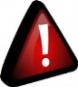 13
الاستشارة
الأداء
التنفيذ والتتبع
توقيع الصفقة
اختيار نائل الصفقة
التعبير عن الحاجيات
رفع التقارير والتقييم والافتحاص
الإرسال إلى لجنة فتح الأظرفة
 لإبداء الرأي
الإشهار
اختيار طريقة الاستشارة
سحب دفاتر التحملات
استقبال العروض
احترام آجال النشر المحددة : 21 أو 40 يوماً قبل استقبال العروض، وذلك حسب طبيعة وتقديرات الأعمال المطلوبة, الفقرة 1 و2 للمادة  20 من المرسوم رقم 2.12.349 الصادر في 20 مارس 2013 الخاص بالصفقات العمومية
وسائل النشر: النشر في جريدتين على الأقل (واحدة باللغة العربية والأخرى بلغة أجنبية)
(في الملحق نموذج إعلان عن طلب عروض مفتوح)
إلى غاية تاريخ فتح الأظرفة :

تسجيل كل العروض المقدمة بتاريخها وساعتها
يلتزم المتنافسون بعروضهم مدة 75 يوما ابتداء من من تاريخ فتح الأظرفة (المادة 33 من المرسوم السابق ذكره) 
(في الملحق نموذج جدول تتبع تقديم العروض)
إلى غاية آخر أجل محدد في إعلان طلب العروض :

تسجيل كل سحب للملفات (التاريخ، الساعة، العنوان)
المادة 32 من المرسوم رقم 2.12.349 الصادر في 20 مارس 2013 الخاص بالصفقات العمومية
(في الملحق نموذج جدول تتبع سحب هذه الملفات)
تشكيل لجنة فتح الأظرفة طبقا لمقتضيات اتفاقية الشراكة (في الملحق نموذج رسالة استدعاء أعضاء الجنة)
إرسال ملف طلب العروض إلى لجنة فتح الأظرفة داخل الأجل المنصوص عليه في مرسوم الصفقات العمومية
تصرح اللجنة بملاحظاتها على الأقل يوما قبل النشر
الأخذ بعين الاعتبار ملاحظات اللجنة
إعادة إرسال الملف إلى اللجنة
النمط الأمثل
طلب عروض مفتوح
إجباري إذا تجاوز
المبلغ  2 مليون درهم
احترام آجال النشر المحددة ضمن مرسوم الصفقات العمومية (إرسال الدوريات 15 يوماً قبل تاريخ فتح الأظرفة) : الفقرة 2 للمادة  20 من المرسوم السابق ذكره
وسائل النشر: دورية بواسطة رسالة مضمونة مع إشعار بالتوصل
(في الملحق نموذج إعلان عن طلب عروض محدود)
طلب عروض محدود
مبلغ أقل من 2 مليون درهم
في حالة طلب عروض مفتوح أو محدود غير مثمر
إلى غاية التاريخ المحدد للتفاوض
(المادة 85 من المرسوم السابق ذكره)
تشجيع المنافسة (ثلاثة منافسين على الأقل)
وسائل النشر:رسائل مضمونة أو إعلان منشور عن طلب منافسة
(في الملحق نموذج رسالة لاعتماد مسطرة تفاوضية)
تشكيل لجنة تحترم نفس تركيبة لجنة فتح الأظرفة (المحددة في الاتفاقية)
مسطرة  تفاوضية مع إشهار مسبق
إلى غاية التاريخ المحدد في رسالة الاستشارة
استهداف أكبر عدد ممكن من المنافسين. ضرورة الحصول على ثلاثة عروض على الأقل
وسائل النشر: رسالة استشارة أو فاكس
(في الملحق نموذج طلب معلومات)
يستحسن إرسال ملف الاستشارة إلى المصلحة التقنية المعنية
مبلغ أقل من  000 200 درهم
سندات الطلب
لمعرفة مجال التطبيق، الرجوع إلى المادة  88 من المرسوم رقم 2-12-349 الصادر في 20 مارس 2013 الخاص بالصفقات العمومية
هذا النمط يطبق في حالة مبالغ زهيدة (حسب الاتفاقية) لأشغال أو خدمات اتُّفِق عليها وأُنجِزت و تم استلامها في الحال, هذه الأشغال أو الخدمات لا تخضع للمساطر الموضحة في هذا الدليل وتُؤدى في الحال
يجب تدوين هذا الشراء في دفتر الحسابات (في الملحق نموذج  دفتر الحسابات) أو في سجل الجرد إذا تعلق الأمر باقتناء تجهيزات (في الملحق  نموذج سجل الجرد)
شراء بسيط
ملحوظة : اقتصر هذا الدليل على أنماط إبرام الصفقات الأكثر تداولا. عند الحاجة إلى أنماط أخرى، الاعتماد  على أجهزة الدعم أو اللجوء مباشرة إلى المرسوم رقم 2.12.349 الصادر في 20 مارس 2013 الخاص بالصفقات العمومية.
14
الأداء
التنفيذ والتتبع
الاستشارة
التعبير عن الحاجيات
توقيع الصفقة
اختيار نائل الصفقة
رفع التقارير والتقييم والافتحاص
فتح الأظرفة
تقييم العروض التقنية
تقييم العروض المالية
إخبار المرشحين
هو الوقت الأخير لاستقبال العروض.
تعمل لجنة فتح الأظرفة على :
فتح الأظرفة في جلسة عمومية
دراسة الملفات الإدارية والتقنية في جلسة مغلقة
إقصاء اللجنة للمتنافسين الذين لم يحترموا الشروط المطلوبة
استئناف الجلسة العمومية 
إرجاع الملفات إلى المتنافسين المقصيين مقابل إبراء إذا كانوا حاضرين
الاحتفاظ بالوثائق المبررة لإقصاء المتنافسين المعنيين
إذا لم يكن هنالك أي تقييم لعروض تقنية أو فحص للعينات يجب المرور إلى تقييم العروض المالية
(في الملحق نموذج جدول تتبع أشغال لجنة فتح الأظرفة)
تعمل لجنة فتح الأظرفة على :
فتح العروض المالية للمتعهدين المقبولين في جلسة عمومية
تقييم العروض المالية في جلسة مغلقة على ضوء التقرير المحتمل لتقييم العروض التقنية
التأكد و الحذر من العرض المفرط أو المنخفض بكيفية غير عادية
إعداد محضر مفصل واستخلاص العناصر التي سيتم نشرها في فضاءات صاحب المشروع داخل أجل 24 ساعة من انتهاء الجلسة (في الملحق نموذج مستخرج محضر لجنة فتح الأظرفة)
اقتراح التعاقد مع المرشح المقبول على السلطة المختصة
يمكن للجنة فتح الأظرفة تكليف لجنة فرعية لتقييم العروض التقنية المقبولة طبقا لنظام الاستشارة
تعد اللجنة الفرعية تقريرا حول عملية التقييم بالتنقيط
يتعين، طبقا لمرسوم الصفقات العمومية، الإعلان و نشر النتائج (15 يوما على الأقل) مع إخبار (في أجل لا يتعدى 5 أيام) :
المرشح المقبول برسالة مع إشعار بالتوصل
المرشحين المقصيين مع ذكر أسباب الإقصاء وإرجاع ملفاتهم إليهم بما فيها الضمان المؤقت
يمكن للمرشحين المقصيين تقديم شكاياتهم التي يتعين أخذها بعين الاعتبار وتتبعها
طلب عروض مفتوح
طلب عروض محدود
ملحوظة : تشكيلة لجنة فتح الأظرفة وأنماط فتح الأظرفة مفصلة في المادتين 35 و 36 من المرسوم رقم 2.12.349 الصادر في 20 مارس 2013 الخاص بالصفقات العمومية
إخبار المرشح المقبول برسالة مع إشعار بالتوصل
تحلل اللجنة العروض المقدمة وتنظم جلسات تفاوضية مع كل مرشح مقبول
 ينبغي أن لا يتم إدخال أي تعديل على دفتر التحملات المعتمد خلال طلب العروض المفتوح أو المحدود غير المثمر
 إعداد محضر أشغال اللجنة (صاحب المشروع)
مسطرة  تفاوضية مع إشهار مسبق
إبلاغ المرشح المقبول
يمكن لصاحب المشروع تشكيل لجنة لتحليل ومقارنة بيانات الأثمنة المتوصل بها و اختيار مرشح واحد
ملحوظة : من المهم تحديد آجال الإنجاز وشروط الضمان عند الاقتضاء في جميع سندات الطلب
سندات الطلب
15
توقيع الصفقة
الأداء
التنفيذ والتتبع
اختيار نائل الصفقة
الاستشارة
التعبير عن الحاجيات
رفع التقارير والتقييم والافتحاص
تبليغ صاحب الصفقة
توقيع الصفقة
تبليغ المصادقة على الصفقة للمتنافس المقبول مع إشعار بالتوصل 30 يوما على الأكثر من تاريخ التوقيع عليها
(في الملحق نموذج تبليغ المصادقة)
الاحتفاظ بجميع وثائق طلب العروض أو المسطرة التفاوضية في ملف خاص بالصفقة
إعداد ملف الصفقة والتحقق من وجود كل الوثائق 
التأكد من :
تغطية التمويل المنصوص عليه في اتفاقية الشراكة لتكاليف الصفقة
دقة المبالغ (ملاءمة المبلغ بالأرقام مع المبلغ بالحروف)
إعداد تقرير تقديمي للصفقة و إحالة الملف على أقسام العمل الاجتماعي للتأكد والمصادقة
في حالة اعتماد المسطرة التفاوضية، يجب تقديم تقرير عن عملية التفاوض موقع من طرف صاحب المشروع
توقيع الصفقة
طلب عروض مفتوح
طلب عروض محدود
مسطرة  تفاوضية مع إشهار مسبق
تبليغ سند الطلب للمنافس المقبول (صاحب الصفقة)
الاحتفاظ بجميع بيانات الأثمنة (ثلاثة على الأقل)
إعداد ملف سند الطلب والتحقق من وجود كل الوثائق المثبتة (بيانات الأثمنة، مراسلات،...)
اجتناب تعدد النفقات وتفضيل تجميعها في طلب عروض بدل مسطرة سندات الطلب
توقيع سند الطلب
مراعاة حدود سند الطلب وفق اتفاقية الشراكة
سندات الطلب
16
التنفيذ والتتبع
الأداء
توقيع الصفقة
اختيار نائل الصفقة
الاستشارة
التعبير عن الحاجيات
رفع التقارير والتقييم والافتحاص
يبقى نجاح أي مشروع رهينا بتخطيط محكم وتنظيم جيد لمختلف المتدخلين
من أجل تتبع المشروع والتحكم فيه، يجب تنظيم الفرق المعنية بشكل يسمح بأن يكون : 
التنسيق بينها بسيطا
التواصل بينها سهلا
من المهم أيضا وضع منهجية لتدبير المخاطر المتوقعة في المشروع (حسب حجمه) وتبني آليات للرقابة الداخلية.
من ناحية أخرى، من الضروري أداء الوظيفتين التاليتين :
تتبع الأعمال : تتبع تنفيذ جميع الأعمال
استلام الأعمال : التحقق اللازم عند انطلاق أية عملية استلام 
يجب أن تكون هذه المهام مستقلة ومختلفة عن اختصاص تتبع بنود التعاقد وتصفية وأداء المستحقات عن الأعمال المنجزة
بالنسبة لشراء بسيط، فيتعين : التفاوض والشراء والاستلام والأداء، دفعة واحدة. بعد ذلك، يجب إدراج ورفع كل المعطيات المادية والمحاسباتية في سجل الحسابات و سجل الجرد (أنظر الملحقات)
17
التنفيذ والتتبع
الأداء
توقيع الصفقة
اختيار نائل الصفقة
الاستشارة
التعبير عن الحاجيات
رفع التقارير والتقييم والافتحاص
يبقى نجاح أي مشروع رهينا بتخطيط محكم وتنظيم جيد لمختلف المتدخلين
يمر كل مشروع عبر ثلاث مراحل رئيسية :
مرحلة إنهاء المشروع و نفقاته
مرحلة التتبع والتنفيذ ومراقبة المشروع و نفقاته
مرحلة التهيئة وانطلاق المشروع و نفقاته
لا تقل أهمية عن المرحلتين الأولتين، ويتم خلالها :
 إنهاء الصفقة من خلال الاستلام النهائي للأعمال 
 إعداد تقرير انتهاء تنفيذ الصفقة الذي يمكن من ترصيد جميع الدروس المستفادة من المشروع
يتم في هذه المرحلة تنفيذ جميع الأعمال المنصوص عليها في الصفقة.
يبقى نجاح المشروع رهينا بتتبع جيد وبمراقبة منتظمة :
 للآجال المحددة
لجودة الأعمال المنجزة
مرحلة حاسمة لنجاح المشروع تمكن أساسا من :
 تحديد الجدولة الزمنية
 تعبئة الموارد البشرية اللازمة
 توفير الموارد المادية (تجهيزات، مواد أولية...)
 توفير الشروط الأساسية قبل البدء في تنفيذ الصفقة (حساب بنكي، وثائق المحاسبة، تراخيص...)
18
التنفيذ والتتبع
الأداء
توقيع الصفقة
اختيار نائل الصفقة
الاستشارة
التعبير عن الحاجيات
رفع التقارير والتقييم والافتحاص
مرحلة إنهاء المشروع و نفقاته
مرحلة التتبع الوالتنفيذ ومراقبة المشروع و نفقاته
مرحلة التهيئة وانطلاق المشروع 
و نفقاته
تتبع البنود التعاقدية
تتبع الإنجازات
تتبع الآجال
التأكد من كون الصفقة موقعة ومصادق عليها
إعداد جدول لتتبع أوامر الخدمة
تبليغ صاحب الصفقة الأمر ببدء الخدمة بطريقة مضمونة مع إشعار بالتوصل
(في الملحق نموذج الأمر بالخدمة)
إعداد جدولة زمنية مفصلة بتنسيق مع صاحب الصفقة
فتح ملف للصفقة مع ورقة موجزة لكل المعطيات (في الملحق نموذج لهذه الورقة)
مطالبة صاحب الصفقة بالضمان النهائي بعد مضي 30 يوما من تاريخ تبليغ المصادقة على الصفقة (مصادرة الضمان المؤقت عند عدم امتثال المعني)
التأكد من دفع واجبات رسوم تسجيل الصفقة من طرف صاحبها
قراءة وفهم دقيقين للمواصفات التقنية للأعمال المطلوبة للتمكن منها
إعداد قائمة للمخاطر المحتملة (في الملحق نموذج جدول تتبع المخاطر)
استشارة هياكل الدعم والمصالح التقنية المعنية و الاستعانة بهم عند الاقتضاء و أثناء جل مراحل انجاز المشروع وذلك حسب اتفاقية الشراكة
19
التنفيذ والتتبع
الأداء
توقيع الصفقة
اختيار نائل الصفقة
الاستشارة
التعبير عن الحاجيات
رفع التقارير والتقييم والافتحاص
مرحلة إنهاء المشروع و نفقاته
مرحلة التتبع والتنفيذ ومراقبة المشروع و نفقاته
مرحلة التهيئة وانطلاق المشروع 
و نفقاته
تتبع البنود التعاقدية
تتبع الإنجازات
تتبع الآجال
تتبع التغييرات المحتملة خلال تنفيذ الصفقة بتنسيق مع فريق تتبع الأعمال :
الزيادة أو التقليص في حجم الأعمال
العقود الملحقة 
فسخ الصفقة...
يجب تبرير أي تغيير كتابيا (محضر، مذكرة...)
 الاحتفاظ بجميع الوثائق ضمن ملف الصفقة (العقود الملحقة، التقارير، المراسلات،...)
عقد اجتماعات دورية (وزيارات ميدانية) لرصد واقعية وجودة ومطابقة الأعمال المنجزة للمواصفات المطلوية. وفي حالة التقصير يتعين إبلاغ صاحب الصفقة :
شفويا
كتابيا إذا لم يستجب للملاحظات
الإنذار الكتابي عند عدم الاستجابة
تتبع محاضر الورشات (في الملحق نموذج لهذه المحاضر) والتوصيات
إرسال التقارير الدورية الخاصة بتقدم الأعمال إلى أقسام العمل الاجتماعي طبقا لمقتضيات الاتفاقية، لتحيين النظام المعلوماتي للتنسيقية الوطنية للمبادرة
تتبع المخاطر التي تم تحديدها، وتحديث قائمتها
استشارة هياكل الدعم والمصالح التقنية عند الاقتضاء
التنسيق مع المصالح الإدارية فيما يتعلق بكل تغيير في طبيعة أو حجم الأعمال. وكل تغيير يتعين أن يكون مسبوقا بتوقيع مع صاحب الصفقة
الاحتفاظ بجميع الوثائق (المحاضر، المراسلات، التعديلات...)
عقد اجتماعات دورية لتقييم تقدم الأعمال (في الملحق نموذج جدول تتبع تقدم الأعمال)
الحرص على احترام الجدولة الزمنية، وفي حالة وجود تأخر، يتعين إبلاغ صاحب الصفقة :
شفويا
كتابيا إذا لم يستجب للملاحظات
الإنذار الكتابي عند عدم الاستجابة
تتبع جميع أوامر التوقيف (في الملحق نموذج الأمر بتوقيف الخدمة)، ومواصلة الأعمال، والتأجيل
الإحتفاظ بجميع الوثائق (أوامر الخدمة، المحاضر، التقارير...)
20
التنفيذ والتتبع
الأداء
توقيع الصفقة
اختيار نائل الصفقة
الاستشارة
التعبير عن الحاجيات
رفع التقارير والتقييم والافتحاص
مرحلة إنهاء المشروع و نفقاته
مرحلة التتبع والتنفيذ ومراقبة المشروع 
و نفقاته
مرحلة التهيئة وانطلاق المشروع 
و نفقاته
تتبع البنود التعاقدية
تتبع الإنجازات
تتبع الآجال
الاحتفاظ بجميع الوثائق المتعلقة بالصفقة منذ بدايتها
 إطلاق أعمال الصيانة، إذا كان منصوصا عليها، بعد الاستلام النهائي
التأكد من كون صاحب الصفقة قد أخذ بعين الاعتبار جميع الملاحظات المقدمة له خلال مرحلة التنفيذ (محاضر، تقارير...) 
إعداد تقرير انتهاء تنفيذ الصفقة (إرسال نسخة منه إلى أقسام العمل الاجتماعي)

”يتكون تقرير انتهاء تنفيذ الصفقة من مجموعة بطاقات انجازات المشروع  (موجودة في الملحقات: بطاقة تتبع النفقات، بطاقة تتبع المخاطر، بطاقة تتبع وضعية تقدم الأشغال، بطاقة تتبع الأداءات و بطاقة الاستلام...) ”
إعداد تقرير عن الآجال المعتمدة و الملاحظة لأخذها بعين الاعتبار في الأعمال المتبقية
 دمج تقرير الآجال ضمن تقرير انتهاء تنفيذ الصفقة
ملاحظة : لضمان استمرارية المشروع، يتعين ،مباشرة بعد الاستلام النهائي، انطلاق أعمال الصيانة التي من المفروض إدراجها في تركيبة هذا المشروع.
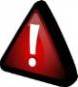 21
الأداء
التنفيذ والتتبع
توقيع الصفقة
اختيار نائل الصفقة
الاستشارة
التعبير عن الحاجيات
رفع التقارير والتقييم والافتحاص
مرحلة إنهاء النفقات
مرحلة التتبع والتنفيذ ومراقبة النفقات
مرحلة التهيئة وانطلاق النفقات
الأداء
استلام الأعمال
بالنسبة لكل محضر استلام مؤقت (مؤرخ وموقع) :
إعداد كشف التموينات بناء على المحضر الموقع من طرف فريق الاستلام
 التأكد من مطابقة أسعار الكشف التفصيلي مع أسعار جدول الأثمان الخاص بالصفقة
 الأمر بأداء المبالغ المستحقة
التأكد من الوثائق المثبتة والاحتفاظ بها ضمن ملف الصفقة
 إرسال الأمر بالأداء إلى خازن الجمعية أو التعاونية...
 تتبع الأداء من طرف الخازن (بالشيك أو بالتحويل)
تدوين الأداء  في دفتر الحساب
 التدوين في سجل الجرد في حالة اقتناء معدات أو تجهيزات
التمكن من المواصفات التقنية للأعمال
إذا كان دفتر التحملات ينص على التموين (حالة صفقات الأشغال) ، يجب :
رصد المواد والوسائل المعبأة ميدانيا من طرف صاحب الصفقة
إعداد محضر التموين
22
الأداء
التنفيذ والتتبع
توقيع الصفقة
اختيار نائل الصفقة
الاستشارة
التعبير عن الحاجيات
رفع التقارير والتقييم والافتحاص
مرحلة إنهاء النفقات
مرحلة التتبع والتنفيذ ومراقبة النفقات
مرحلة التهيئة وانطلاق النفقات
الأداء
استلام الأعمال
بالنسبة لكل محضر استلام مؤقت (مؤرخ وموقع):

 التأكد من مطابقة جداول المنجزات الخاصة (الوضعيات، التقارير، الوثائق...) 
 إعداد كشف تفصيلي مؤقت وفقا لجداول المنجزات (وضعيات حالية...)
 التأكد من مطابقة أسعار الكشف التفصيلي مع أسعار جدول الأثمان الخاص بالصفقة
 تصفية الكشف مع تطييق مراجعة الأثمان، الغرامات عن التأخير، والاقتطاع الضامن، والاقتطاع من المنبع بالنسبة للضريبة على القيمة المضافة...
 ختم الكشف التفصيلي بخاتم ”خدمة منجزة“
إرسال الأمر بأداء المستحقات والاقتطاعات الناجمة عن الكشف التفصيلي إلى الخازن وتحديث جدول تتبع تقدم الأداءات (في الملحق نموذج لهذا الجدول)
القيام و تتبع الأداء من طرف الخازن (بالشيك أو بالتحويل)
تدوين الأداء  في دفتر الحسابات (في الملحق نموذج  دفتر الحسابات)
 القيام، في حالة اقتناء معدات أو تجهيزات بتدوينها في سجل الجرد (في الملحق  نموذج سجل الجرد)
الاحتفاظ بجميع الوثائق ضمن ملف الصفقة (الوثائق المثبتة، الكشوفات التفصيلية، الأوامر بالأداء، المحاضر...)
التأكد من كمية وجودة الأعمال المنجزة ومطابقتها للمواصفات المطلوبة (في الملحق نموذج جدول تتبع تقدم استلام عينات جدول الأثمان)
التأكد من أن صاحب الصفقة قام بالتسويات اللازمة للإجابة على جميع الملاحظات الصادرة عن فريق تتبع الأعمال (محاضر...)
مراقبة آجال التسليم
التتبع و التأكد من جداول المنجزات
إعداد وتوقيع محاضر الاستلام المؤقت (في الملحق نموذج محضر الاستلام المؤقت)
الاحتفاظ بجميع الوثائق (وصلات التسليم، محاضر، جداول المنجزات...)
23
الأداء
التنفيذ والتتبع
توقيع الصفقة
اختيار نائل الصفقة
الاستشارة
التعبير عن الحاجيات
رفع التقارير والتقييم والافتحاص
مرحلة إنهاء النفقات
مرحلة التتبع والتنفيذ ومراقبة النفقات
مرحلة التهيئة وانطلاق النفقات
الأداء
استلام الأعمال
عند تسلم محضر الاستلام المؤقت والأخير، يجب مراعاة نفس المسطرة المتبعة في محاضر الاستلام المؤقت السابقة
عند تسلم محضر الاستلام النهائي، يجب التصفية والأمر بأداء الاقتطاع الضامن أو منح رفع اليد عن الكفالة التضامنية المقدمة
إتمام تقرير انتهاء الصفقة بالوثائق التعاقدية المتعلقة بأي تعديل على شروط الصفقة (العقود الملحقة،زيادة أو نقصان في حجم الأشغال، مراجعة الأثمان....) أو المرتبطة بالإنجاز المالي للصفقة (الإجمالي الملتزم به، الأداءات...)
إرسال نسخة من تقرير انتهاء الصفقة إلى أقسام العمل الاجتماعي
إطلاق أعمال الصيانة عند الاقتضاء
 الاحتفاظ بجميع الوثائق ضمن ملف الصفقة (الوثائق المثبتة، الكشوفات التفصيلية، الأوامر بالأداء، الفواتير، المحاضر...)
إعداد محضر الاستلام المؤقت والأخير (إذا كانت الضمانة مفروضة فهو بداية سريان أجل الضمانة)
 إعداد محضر الاستلام النهائي عند انتهاء أجل الضمانة (في الملحق نموذج محضر الاستلام النهائي)
 المصادقة على تقرير انتهاء الصفقة
24
الأداء
التنفيذ والتتبع
توقيع الصفقة
اختيار نائل الصفقة
الاستشارة
التعبير عن الحاجيات
رفع التقارير والتقييم والافتحاص
يتم تقييم بلوغ أهداف المبادرة اعتمادا على مجموعة من مؤشرات النتائج المحددة على الصعيد الوطني باتفاق مع جميع الشركاء
لقياس هذه المؤشرات و لتحقيق الأهداف المتوخاة، يتم الاعتماد على :
 تتبع مستوى تقدم الوضعيات المالية و الحصيلة المقدمة للتنسيقية الوطنية للمبادرة من طرف حاملي المشاريع وفق اتفاقية الشراكة
المراجعات و الدراسات الميدانية التي تقوم بها هياكل الدعم ومجموعة من الخبراء الوطنيين والدوليين.
بعد ذلك، تقوم التنسيقية الوطنية للمبادرة بتجميع هذه المعطيات حسب الجماعات، والأقاليم، والجهات، ثم تقوم بعد ذلك بتهييئ تقارير وطنية.
25
الأداء
التنفيذ والتتبع
توقيع الصفقة
اختيار نائل الصفقة
الاستشارة
التعبير عن الحاجيات
رفع التقارير والتقييم والافتحاص
نص المرسوم المتعلق بمساطر تنفيذ نفقات المبادرة والمعايير الدولية للافتحاص وكتيب المعايير المطبقة على مهام الافتحاص للمفتشية العامة للمالية، على القيام بعمليات افتحاص مشتركة بين هذه الأخيرة والمفتشية العامة للإدارة الترابية. تأخذ المصطلحات المرجعية لهذا الافتحاص المشترك بعين الاعتبار مقتضيات المعايير الدولية للافتحاص ( (ISAو كذا دليل المعايير المطبقة في مهمات الافتحاص للمفتشية العامة للمالية.


إلى جانب تقييم مؤشرات النتائج والالتزامات الناجمة عن اتفاقيات المملكة المغربية مع الجهات المانحة، يقوم المفتحصون في المجال المالي بمراقبة احترام جميع مساطر تنفيذ مشاريع المبادرة الوطنية للتنمية البشرية كما هي واردة ضمن هذا الدليل (للمزيد من المعلومات، يرجى الرجوع إلى الإجراءات المواكبة الواردة في المذكرة التوجيهية 2011- 2015)
يستند المفتشون في هذه المهام على :
جميع الوثائق المثبتة : الصفقة، الاتفاقيات، الأوامر بالخدمة، المحاضر، الكشوف التفصيلية، البيانات، تقارير التقدم والانتهاء،...
تقارير تقدم الأعمال وانتهاء الصفقة المقدمة طبقا لمقتضيات اتفاقية الشراكة
جميع الوثائق المحاسباتية والبيانات، والوضعيات المالية (التمويل والنفقات)
زيارات ميدانية للتأكد من مطابقة الإنجازات لدفاتر التحملات (مؤشر النتائج) و تتبع جميع الشكايات المسجلة
26
لائحة الملحقات
الاستشارة
نموذج إعلان عن طلب عروض مفتوح		نموذج إعلان عن طلب عروض محدود
نموذج جدول تتبع سحب دفاتر الشروط الخاصة		نموذج طلب طلب معلومات لأجل إبرام صفقة حسب الأعراف التجارية
نموذج جدول تتبع تقديم العروض			نموذج رسالة لاعتماد مسطرة تفاوضية 
نموذج رسالة استدعاء أعضاء لجنة فتح الأظرفة		نموذج اتفاقية شراكة
اختيار نائل الصفقة
نموذج محضر لجنة فتح الأظرفة
نموذج جدول تتبع أشغال لجنة فتح الأظرفة
نموذج تبليغ المصادقة
Notification
التنفيذ والتتبع
نموذج ورقة النفقة		                        نموذج جدول تتبع المخاطر
نموذج الأمر بالخدمة		                        نموذج محضر الورش
نموذج الأمر بتوقيف الخدمة / نموذج الأمر باستئناف الخدمة                نموذج جدول تتبع تقدم الأعمال
الأداء
نموذج محضر الاستلام المؤقت 		                 نموذج جدول تتبع تقدم استلام عينات جدول الأثمان 
نموذج محضر الاستلام النهائي		                 نموذج جدول تتبع تقدم الأداءات
نموذج  دفتر الحسابات		                 نموذج سجل الجرد
رفع التقارير والتقييم و الافتحاص
يعتمد التقييم و المراقبة و الافتحاص على مجموعة من الوثائق و التقارير و الوثائق المثبتة لجميع مراحل هذا السياق (مراحل المشروع)
27
الاستشارة
الأداء
التنفيذ والتتبع
توقيع الصفقة
اختيار نائل الصفقة
التعبير عن الحاجات
رفع التقارير والتقييم والافتحاص
الملف الإداري الذي يتضمن الوثائق التالية :
أ ـ التصريح بالشرف؛
ب ـ وصل الضمان المؤقت أو شهادة الكفالة الشخصية والتضامنية التي تقوم مقامه ؛»  يحذف إذا كان غير مطلوب في دفتر الشروط الخاصة « 
ج ـ ﺑﺎﻟﻨﺴﺒﺔ ﻟﻠﺘﺠﻤﻌﺎت، ﻧﺴﺨﺔ ﻣﺸﻬﻮد ﺑﻤﻄﺎﺑﻘﺘﻬﺎ ﻷﺻﻞ اﻻﺗﻔﺎﻗﻴﺔ اﻟﻤﻜﻮﻧﺔ ﻟﻠﺘﺠﻤﻊ؛

الملف التقني الذي يتضمن الوثائق التالية :
أ ـ مذكورة تبين الوسائل البشرية والتقنية للمتنافس تحتوي على البيانات الواردة في المقطع (أ) من الفقرة 2 من المادة 26 من المرسوم المذكور؛
ب ـ الشهادات المسلمة من طرف رجال الفن أو من طرف أصحاب المشاريع طبقا لمقتضيات المقطع (ب) من الفقرة 2 من المادة 26 من المرسوم المذكور؛

الملف الإضافي الذي يتضمن :
الوثائق التكميلية التي يستوجبها ملف طلب العروض » يحذف عند الاقتضاء إذا كان غير مطلوب في دفتر الشروط الخاصة «
إعلان عن طلب عروض مفتوح
رقم .. / ../../ م.و.ت.ب
 
في »اليوم والشهر والسنة « على الساعة » الساعة المحددة لانعقاد الجلسة العمومية لفتح الأظرفة « سيتم في مكاتب »المكان المحدد لانعقاد جلسة طلب العروض « فتح الأظرفة المتعلقة بطلب عروض الأثمان لأجل » موضوع طلب العروض «.
يمكن سحب ملف طلب العروض بـ » عنوان مكتب صاحب المشروع الذي يمكن سحب ملف طلب العروض منه «.
تقدر التكلفة الإجمالية للأعمال بـــ «.......» درهم
الضمان المؤقت محدد في مبلغ.....(بالحروف والأرقام) درهما » يحذف إذا كان غير مطلوب في دفتر الشروط الخاصة «
يجب أن يكون محتوى وتقديم كل ملفات المتنافسين مطابقين لمقتضيات المادتين 27 و29 من المرسوم رقم 2.12.349 الصادر في 8 جمادى I  1434  (20 مارس 2013) الخاص بالصفقات العمومية.
و يمكن للمتنافسين :
إما إيداع أظرفتهم، مقابل وصل، بمكتب » المكان المحدد لإيداع الأظرفة « ؛
إما إرسالها عن طريق البريد المضمون، مع الإشعار بالاستلام، إلى المكتب المذكور؛
إما تسليمها مباشرة لرئيس مكتب طلب العروض عند بداية الجلسة وقبل فتح الأظرفة.

إن الوثائق المثبتة الواجب الإدلاء بها هي تلك المقررة في المادة 25 من المرسوم رقم 2.12.349 الصادر في 8 جمادى I  1434  (20 مارس 2013) الخاص بالصفقات العمومية المذكور وهي كما يلي :
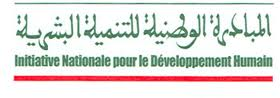 28
الاستشارة
الأداء
التنفيذ والتتبع
توقيع الصفقة
اختيار نائل الصفقة
التعبير عن الحاجات
رفع التقارير والتقييم والافتحاص
الملف الإداري الذي يتضمن الوثائق التالية :
أ ـ التصريح بالشرف؛
ب ـ وصل الضمان المؤقت أو شهادة الكفالة الشخصية والتضامنية التي تقوم مقامه ؛»  يحذف إذا كان غير مطلوب في دفتر الشروط الخاصة « 
ج ـ ﺑﺎﻟﻨﺴﺒﺔ ﻟﻠﺘﺠﻤﻌﺎت، ﻧﺴﺨﺔ ﻣﺸﻬﻮد ﺑﻤﻄﺎﺑﻘﺘﻬﺎ ﻷﺻﻞ اﻻتفاقية اﻟﻤﻜﻮﻧﺔ ﻟﻠﺘﺠﻤﻊ؛

الملف التقني الذي يتضمن الوثائق التالية :
أ ـ مذكرة تبين الوسائل البشرية والتقنية للمتنافس تحتوي على البيانات الواردة في المقطع (أ) من الفقرة 2 من المادة 26 من المرسوم المذكور؛
ب ـ الشهادات المسلمة من طرف رجال الفن أو من طرف أصحاب المشاريع طبقا لمقتضيات المقطع (ب) من الفقرة 2 من المادة 26 من المرسوم المذكور؛

الملف الإضافي الذي يتضمن :
الوثائق التكميلية التي يستوجبها ملف طلب العروض » يحذف عند الاقتضاء إذا كان غير مطلوب في دفتر الشروط الخاصة «
»السلطة المكلفة بطلب العروض «
إلى
السيد :  »المتنافس المقرر مراسلته «
 
الموضوع : طلب عروض محدود رقم ../../.. م.و.ت.ب
سيدي،
يشرفني أن أنهي إلى علمكم أنه، في »اليوم والشهر والسنة « على الساعة » الساعة المحددة لانعقاد الجلسة العمومية لفتح الأظرفة « سيتم في مكاتب  »المكان المحدد لانعقاد جلسة طلب العروض « فتح الأظرفة المتعلقة بطلب عروض الأثمان لأجل » موضوع طلب العروض «.
يمكن سحب ملف طلب العروض بـ » عنوان مكتب صاحب المشروع الذي يمكن سحب ملف طلب العروض منه «.
تقدر التكلفة الإجمالية للأعمال بـــ «.......» درهم
الضمان المؤقت محدد في مبلغ.....(بالحروف والأرقام) درهما » يحذف إذا كان غير مطلوب في دفتر الشروط الخاصة «
يجب أن يكون محتوى وتقديم كل ملفات المتنافسين مطابقين لمقتضيات المادتين 27 و29 من المرسوم رقم 2.12.349 الصادر في 8 جمادى I  1434  (20 مارس 2013) الخاص بالصفقات العمومية.
و يمكنكم :
إما إيداع أظرفتهم، مقابل وصل، بمكتب » المكان المحدد لإيداع الأظرفة « ؛
إما إرسالها عن طريق البريد المضمون، مع الإشعار بالاستلام، إلى المكتب المذكور؛
إما تسليمها مباشرة لرئيس مكتب طلب العروض عند بداية الجلسة وقبل فتح الأظرفة.

إن الوثائق المثبتة الواجب الإدلاء بها هي تلك المقررة في المادة 25 من المرسوم رقم 2.12.349 الصادر في 8 جمادى I  1434  (20 مارس 2013) الخاص بالصفقات العمومية المذكور وهي كما يلي :
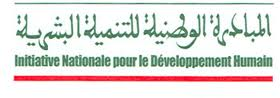 29
الاستشارة
الأداء
التنفيذ والتتبع
توقيع الصفقة
اختيار نائل الصفقة
التعبير عن الحاجات
رفع التقارير والتقييم والافتحاص
الملف الإداري الذي يتضمن الوثائق التالية :
أ ـ التصريح بالشرف؛
ب ـ وصل الضمان المؤقت أو شهادة الكفالة الشخصية والتضامنية التي تقوم مقامه ؛»  يحذف إذا كان غير مطلوب في دفتر الشروط الخاصة « 
ج ـ ﺑﺎﻟﻨﺴﺒﺔ ﻟﻠﺘﺠﻤﻌﺎت، ﻧﺴﺨﺔ ﻣﺸﻬﻮد ﺑﻤﻄﺎﺑﻘﺘﻬﺎ ﻷﺻﻞ اﻻﺗﻔﺎﻗﻴﺔ اﻟﻤﻜﻮﻧﺔ ﻟﻠﺘﺠﻤﻊ؛

الملف التقني الذي يتضمن الوثائق التالية :
أ ـ مذكورة تبين الوسائل البشرية والتقنية للمتنافس تحتوي على البيانات الواردة في المقطع (أ) من الفقرة 2 من المادة 26 من المرسوم المذكور؛
ب ـ الشهادات المسلمة من طرف رجال الفن أو من طرف أصحاب المشاريع طبقا لمقتضيات المقطع (ب) من الفقرة 2 من المادة 26 من المرسوم المذكور؛

الملف الإضافي الذي يتضمن :
الوثائق التكميلية التي يستوجبها ملف طلب العروض » يحذف عند الاقتضاء إذا كان غير مطلوب في دفتر الشروط الخاصة «

من المقرر عقد جلسات مع جميع المتنافسين للتفاوض، سيتم الإعلان عنها لاحقا بعد انقضاء آخر أجل لتقديم العروض يوم   »تاريخ آخر أجل لتقديم العروض « 
 
وتقبلوا سيدي، فائق عبارات التقدير والاحترام.
الإمضاء :
»السلطة المكلفة بالمسطرة التفاوضية «
إلى
السيد :  »المتنافس المقرر مراسلته «

 الموضوع :  اعتماد مسطرة تفاوضية خاصة بطلب العروض غير المثمر» المفتوح أو المحدود « رقم ../../.. م.و.ت.ب
سيدي،
يشرفني أن أنهي إلى علمكم أنه، في » اليوم والشهر والسنة « على الساعة » الساعة المحددة لانعقاد الجلسة العمومية لفتح الأظرفة « سيتم في مكاتب  »المكان المحدد لانعقاد جلسة طلب العروض « فتح الأظرفة المتعلقة بطلب عروض الأثمان غير المثمر المذكور أعلاه لأجل » موضوع طلب العروض «.
يمكن سحب ملف طلب العروض بـ » عنوان مكتب صاحب المشروع الذي يمكن سحب ملف طلب العروض منه «.
تقدر التكلفة الإجمالية للأعمال بـــ «.......» درهم
الضمان المؤقت محدد في مبلغ.....(بالحروف والأرقام) درهما » يحذف إذا كان غير مطلوب في دفتر الشروط الخاصة «
يجب أن يكون محتوى وتقديم كل ملفات المتنافسين مطابقين لمقتضيات المادتين 27 و29 من المرسوم رقم 2.12.349 الصادر في 8 جمادى I  1434  (20 مارس 2013) الخاص بالصفقات العمومية.
و يمكنكم :
إما إيداع أظرفتهم، مقابل وصل، بمكتب » المكان المحدد لإيداع الأظرفة « ؛
إما إرسالها عن طريق البريد المضمون، مع الإشعار بالاستلام، إلى المكتب المذكور؛
إما تسليمها مباشرة لرئيس مكتب طلب العروض عند بداية الجلسة وقبل فتح الأظرفة.

إن الوثائق المثبتة الواجب الإدلاء بها هي تلك المقررة في المادة 25 من المرسوم رقم 2.12.349 الصادر في 8 جمادى I  1434  (20 مارس 2013) الخاص بالصفقات العمومية المذكور وهي كما يلي :
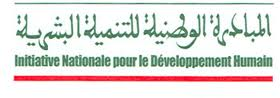 30
الاستشارة
الأداء
التنفيذ والتتبع
توقيع الصفقة
اختيار نائل الصفقة
التعبير عن الحاجات
رفع التقارير والتقييم والافتحاص
إلى السيد
“المهنة“…...

 الموضوع: استدعاء ممثل » إدارة أو منظمة... «  للمشاركة في أشغال لجنة طلب العروض رقم :……
 يشرفني أن أطلب منكم تعين ممثل لكم قصد المشاركة في أشغال لجنة العروض.
إن المعطيات طلب العروض، موضوع هذه الأشغال، يتلخص في ما يلي:












تجدر الإشارة إلى أن حضور ممثلكم لأشغال هذه الجنة ضروري.
السيد
طلب معلومات لأجل إبرام صفقة حسب الأعراف التجارية
 
			 »المدينة « في  »التاريخ «
إلى السيد :   »اسم المرشح «
الموضوع : طلب معلومات لإبرام صفقة حسب الأعراف التجارية
سيدي،
يشرفني أن أنهي إلى علمكم أن  »صاحب المشروع « يعتزم إنجاز الأعمال المتعلقة بـ  »تحديد موضوع الصفقة «  كما هي مبينة بعده :








إذا كنتم على استعداد لتلبية هذا الطلب، ألتمس منكم أن تبينوا لي أثمان الأعمال المذكورة  وكذا شروط  وآجال تنفيذها وسيتم تسديد مبلغ الطلبية بعد تنفيذ الأعمال عن طريق التحويل إلى حسابكم بالخزينة أ والبنكي أ والبريدي الذي تعينونه في جوابكم.
وتقبلوا سيدي، فائق عبارات التقدير والاحترام.
إمضاء  وطابع صاحب المشروع
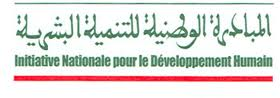 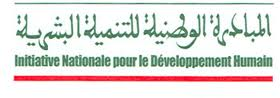 31
الاستشارة
الأداء
التنفيذ والتتبع
توقيع الصفقة
اختيار نائل الصفقة
التعبير عن الحاجات
رفع التقارير والتقييم والافتحاص
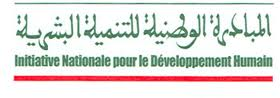 32
الاستشارة
الأداء
التنفيذ والتتبع
توقيع الصفقة
اختيار نائل الصفقة
التعبير عن الحاجات
رفع التقارير والتقييم والافتحاص
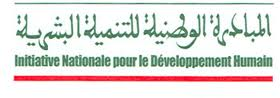 33
اختيار نائل الصفقة
الأداء
التنفيذ والتتبع
توقيع الصفقة
الاستشارة
التعبير عن الحاجات
رفع التقارير والتقييم والافتحاص
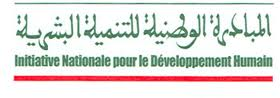 34
اختيار نائل الصفقة
الأداء
التنفيذ والتتبع
توقيع الصفقة
الاستشارة
التعبير عن الحاجات
رفع التقارير والتقييم والافتحاص
مبالغ عقود التزام المتعهدين








تبرير اختيار نائل الصفقة: » العرض الأقل ثمنا، العرض الأحسن ثمنا «
تاريخ اختتام أشغال اللجنة : »التاريخ «
                                   حرر بـ »المدينة «. في »التاريخ «  
                                    التوقيع: رئيس لجنة فتح الأظرفة
                                               »الاسم والتوقيع «
مستخرج لمحضر طلب العروض 
رقم » رقم طلب العروض«
صاحب المشروع: »اسم صاحب المشروع «
تاريخ فتح الأظرفة :»التاريخ المحدد لفتح الأظرفة (اليوم والساعة) «
مكان فتح الأظرفة :»العنوان الكامل لمكتب فتح الأظرفة «
الجرائد التي نشرت الإعلان :
» جريدة 1«  تاريخ الإصدار » تاريخ الإصدار « 
» جريدة 2 «  تاريخ الإصدار » تاريخ الإصدار « 
 
لائحة المتنافسين الذين أودعوا أظرفتهم ونتائج الفحص للملفات الإدارية والتقنية: (يستعمل هذا الإطار لكل حصة لطلب العرض)
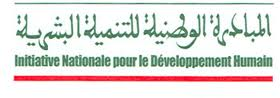 35
اختيار نائل الصفقة
الأداء
التنفيذ والتتبع
توقيع الصفقة
الاستشارة
التعبير عن الحاجات
رفع التقارير والتقييم والافتحاص
الأمر بالخدمة رقم
 »  الرقم الترتيبي للأمر «
 
» صاحب المشروع « الممثل من طرف السيد » صفة الشخص الموكل له سلطة التبليغ « نأمر الشركة » صاحبة الصفقة «، بالشروع في تنفيذ » الأشغال،الخدمات أو التوريدات « ابتداء من » اليوم/الشهر/السنة «،  المتعلقة بالصفقة رقم» رقم الصفقة «
يبلغ هذا الأمر بالخدمة إلى شركة صاحبة الصفقة الكائنة بالعنوان » العنوان الكامل للشركة «  

حرر بـ » المدينة «. في »تاريخ توقيع الأمر «
 التوقيع: » الإسم الكامل والصفة
تبليغ المصادقة

» صاحب المشروع « الممثل من طرف السيد » صفة الشخص الموكل له سلطة التبليغ (رئيس الجمعية،...) « يخبر ممثل الشركة » الشركة المختارة «  بالمصادقة بتاريخ » تاريخ المصادقة «  على الصفقة رقم »  رقم طلب العروض «  المتعلقة بـ » موضوع الصفقة  «
تبلغ هذه المصادقة إلى الشركة » الشركة المختارة «  الكائنة بـ» العنوان الكامل للشركة «  
 
حرر بـ » المدينة «. في »تاريخ توقيع التبليغ «
التوقيع: » الإسم الكامل والصفة «
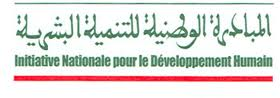 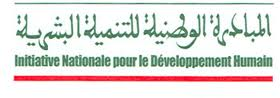 36
التنفيذ والتتبع
الأداء
توقيع الصفقة
اختيار نائل الصفقة
الاستشارة
التعبير عن الحاجات
رفع التقارير والتقييم والافتحاص
الأمر بتأجيل أو» توقيف « الصفقة
رقم »  الرقم الترتيبي للأمر « 
 
» صاحب المشروع « الممثل من طرف السيد » صفة الشخص الموكل له سلطة التبليغ « نأمر الشركة » صاحبة الصفقة «،بتوقيف أو تأجيل » الأشغال،الخدمات أو التوريدات « ابتداء من » اليوم/الشهر/السنة «، المتعلقة بالصفقة رقم » رقم الصفقة «
تبرير التأجيل » أسباب الأمر بالتوقيف أو التأجيل «
يبلغ هذا الأمر بالتأجيل إلى الشركة صاحبة الصفقة الكائنة بالعنوان  » العنوان الكامل للشركة «

حرر بـ » المدينة « في  »تاريخ توقيع الأمر «
 التوقيع :» الإسم الكامل والصفة «








السيد
الأمر باستئناف الصفقة
رقم »  الرقم الترتيبي للأمر « 
 
» صاحب المشروع « الممثل من طرف السيد » صفة الشخص الموكل له سلطة التبليغ « نأمر الشركة » صاحبة الصفقة «، باستئناف  »أشغال، خدمات أو توريدات«  المرحلة » رقم المرحلة أو المراحل » المتعلقة بالصفقة رقم » رقم الصفقة «، ابتداء من » اليوم/الشهر/السنة « 
يبلغ هذا الأمر بالاستئناف إلى الشركة صاحبة الصفقة الكائنة بالعنوان » العنوان الكامل للشركة «  

حرر بـ » المدينة«  في  »تاريخ توقيع الأمر «
 التوقيع:  »الإسم الكامل والصفة «








السيد
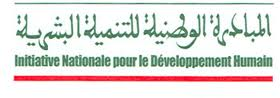 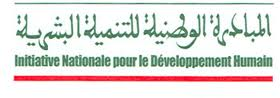 37
التنفيذ والتتبع
الأداء
توقيع الصفقة
اختيار نائل الصفقة
الاستشارة
التعبير عن الحاجات
رفع التقارير والتقييم والافتحاص
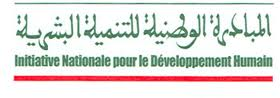 التنفيذ والتتبع
الأداء
توقيع الصفقة
اختيار نائل الصفقة
الاستشارة
التعبير عن الحاجات
رفع التقارير والتقييم والافتحاص
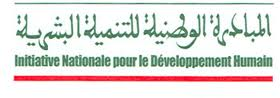 39
التنفيذ والتتبع
الأداء
توقيع الصفقة
اختيار نائل الصفقة
الاستشارة
التعبير عن الحاجات
رفع التقارير والتقييم والافتحاص
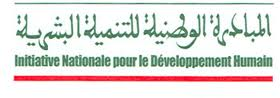 40
التنفيذ والتتبع
الأداء
توقيع الصفقة
اختيار نائل الصفقة
الاستشارة
التعبير عن الحاجات
رفع التقارير والتقييم والافتحاص
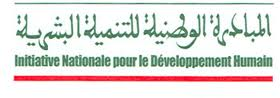 41
الأداء
التنفيذ والتتبع
توقيع الصفقة
اختيار نائل الصفقة
الاستشارة
التعبير عن الحاجات
رفع التقارير والتقييم والافتحاص
محضر تسلم نهائي عام
صفقة رقم ....
 
  
» السنة، اليوم، الشهر « نحن الموقعون أسفله، أعضاء اللجنة، قمنا في إطار الصفقة رقم » رقم الصفقة « المتعلقة بـ » موضوع الصفقة « بالتسلم النهائي العام لـ » الأشغال، الخدمات، التوريدات « التي أنجزت من.....إلى....
إن أعضاء لجنة التسلم بعد المعاينة يعتبرون » الأشغال، الخدمات، التوريدات « قد أنجزت طبقا لمقتضيات ومواصفات الصفقة حيث يمكنها أن تسلم نهائيا.
على هذا الأساس قمنا بإعداد هذا المحضر النهائي.
 


حرر بـ » المدينة « في » السنة، اليوم، الشهر «
 أعضاء لجنة تسلم الصفقة
السيد ........... ممثل .............. التوقيع
السيد........... ممثل ............... التوقيع
السيد........... ممثل ............... التوقيع
محضر التسلم الجزئي المؤقت
 صفقة رقم ....
 
» السنة، اليوم، الشهر «......" نحن الموقعون أسفله، أعضاء اللجنة، قمنا في إطار الصفقة رقم » رقم الصفقة « المتعلقة بـ » موضوع الصفقة « بالتسلم الجزئي لـ » الأشغال، الخدمات، التوريدات « التي أنجزت في شهر ... بتاريخ....





إن أعضاء لجنة التسلم بعد المعاينة يعتبرون أن » الأشغال، الخدمات، التوريدات « قد أنجزت طبقا لمقتضيات ومواصفات الصفقة حيث يمكنها أن تسلم جزئيا.
على هذا الأساس قمنا بإعداد هذا المحضر.
حرر بـ » المدينة « في » السنة، اليوم، الشهر «
أعضاء لجنة تسلم الصفقة
السيد ........... ممثل .............. التوقيع
السيد........... ممثل ............... التوقيع
السيد........... ممثل ............... التوقيع
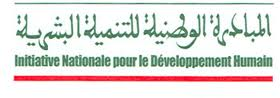 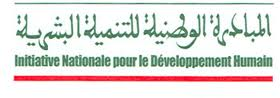 42
الأداء
التنفيذ والتتبع
توقيع الصفقة
اختيار نائل الصفقة
الاستشارة
التعبير عن الحاجات
رفع التقارير والتقييم والافتحاص
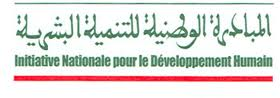 43
الأداء
التنفيذ والتتبع
توقيع الصفقة
اختيار نائل الصفقة
الاستشارة
التعبير عن الحاجات
رفع التقارير والتقييم والافتحاص
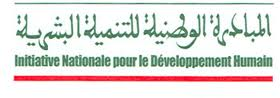 44
الأداء
التنفيذ والتتبع
توقيع الصفقة
اختيار نائل الصفقة
الاستشارة
التعبير عن الحاجات
رفع التقارير والتقييم والافتحاص
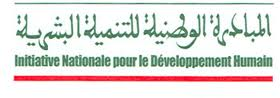 45
الأداء
التنفيذ والتتبع
توقيع الصفقة
اختيار نائل الصفقة
الاستشارة
التعبير عن الحاجات
رفع التقارير والتقييم والافتحاص
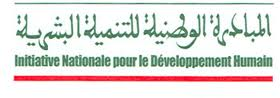 46